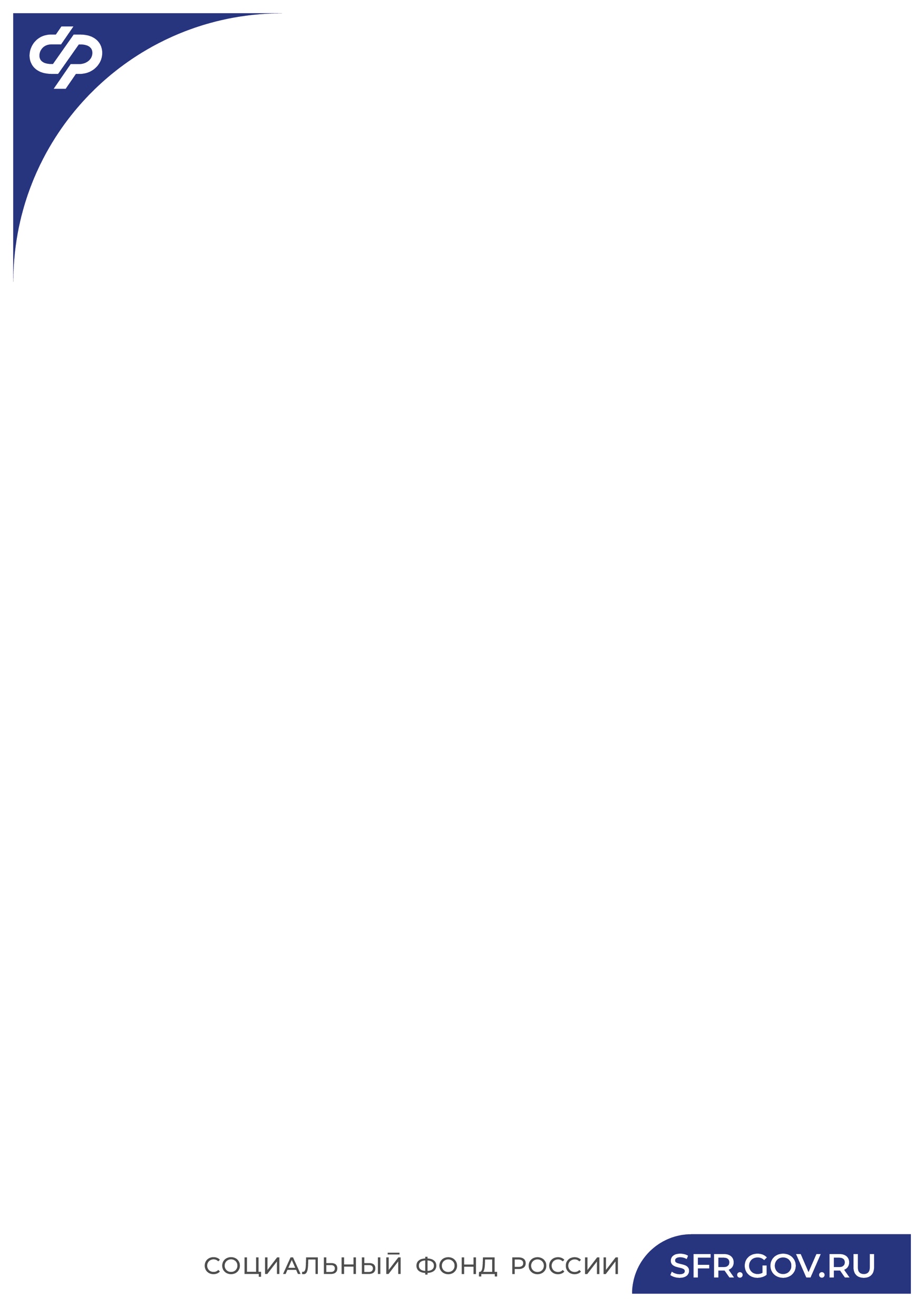 ВНИМАНИЕ! ФЕЙК!
Отделение Социального фонда России 
по Воронежской области обращает внимание жителей региона на то, что в сети Интернет начала распространяться информация о том, 
что с 1 сентября пенсионеры начнут получать выплаты в цифровых рублях. Те, кто против, якобы должны написать в Социальный фонд заявление об отказе.

Данная информация не соответствует действительности и является фейковой.

Центробанк уже дал опровержение.
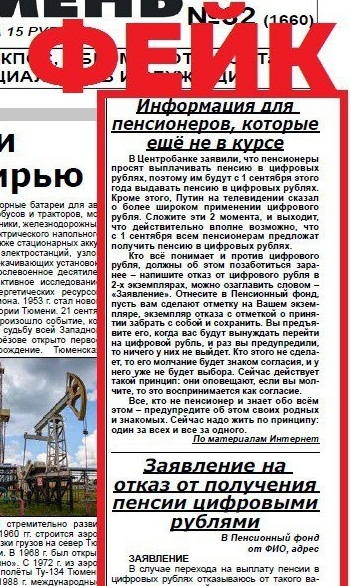 Писать заявление об отказе не требуется!